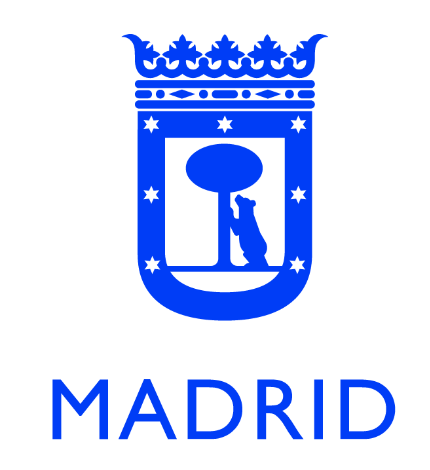 Presentación de Viales
Mesa de la Limpieza

Mandato a los servicios municipales correspondientes para concretar la viabilidad y el alcance de las medidas y modificaciones propuestas, entre las que destacan la nueva configuración de los viales de la ciudad
Establecimiento de las correspondientes tramitaciones administrativas en el marco de los contratos en vigor
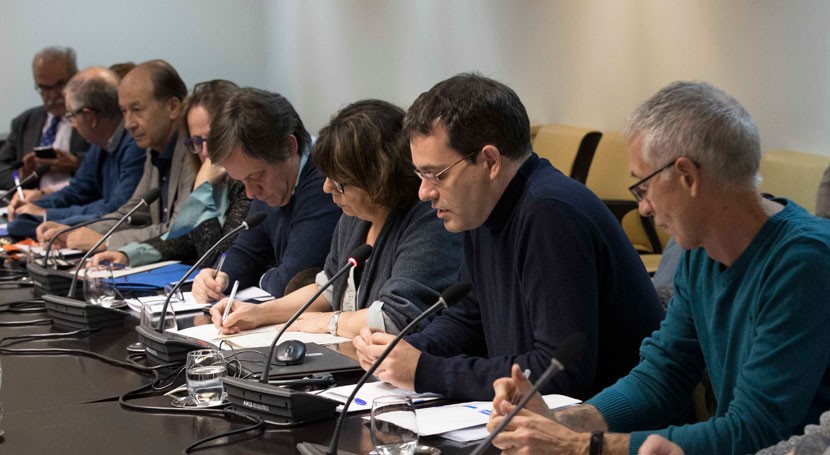 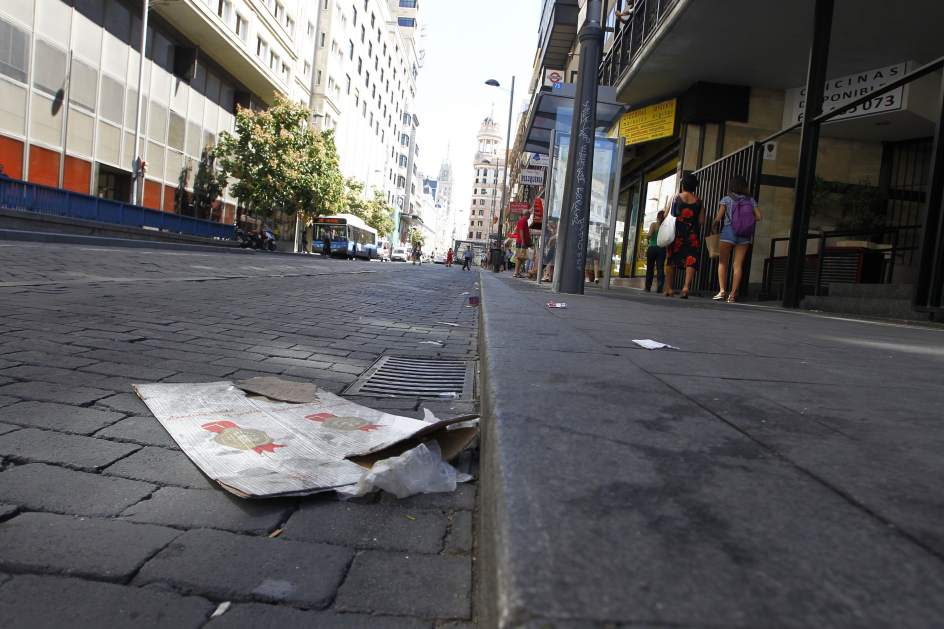 Contratos Integrales
Ejes principales:
Aquellos de carácter primordial para el funcionamiento del distrito
Coinciden en su mayor parte con la Red Básica del Transporte del Ayuntamiento de Madrid
Aquellas calles donde el peatón hace uno uso intensivo de los espacios, donde se desarrolla una actividad comercial alta o bien se accede a la red de transporte público
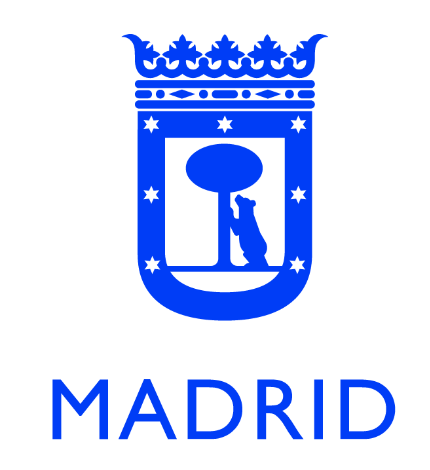 Proceso
Modificación del Anexo de Carácter Técnico en función de las obligaciones de Contrato, la evolución en la actividad de la ciudad y la evolución de la limpieza
Comunicación de las nuevas obligaciones a los concesionarios
Solicitud de reequilibrio por parte de las empresas
Incorporación paulatina de más de 800 trabajadores con compromiso de estabilidad
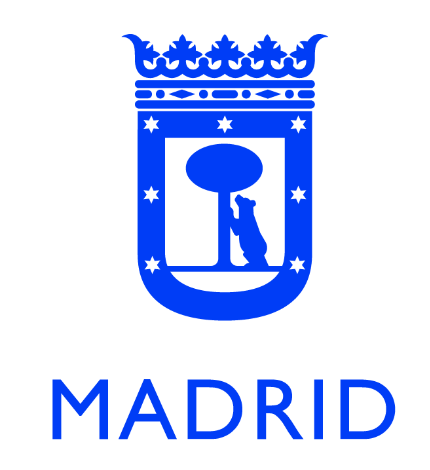 Cifras
Reequilibrio solicitado: 20 millones de euros
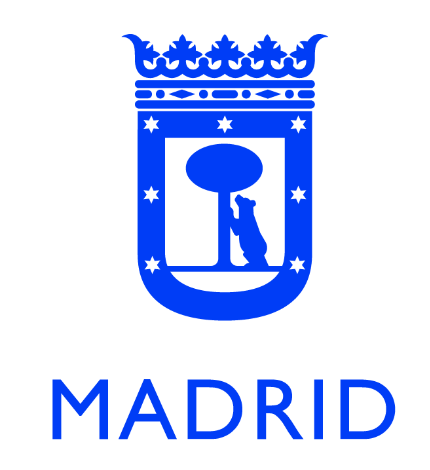 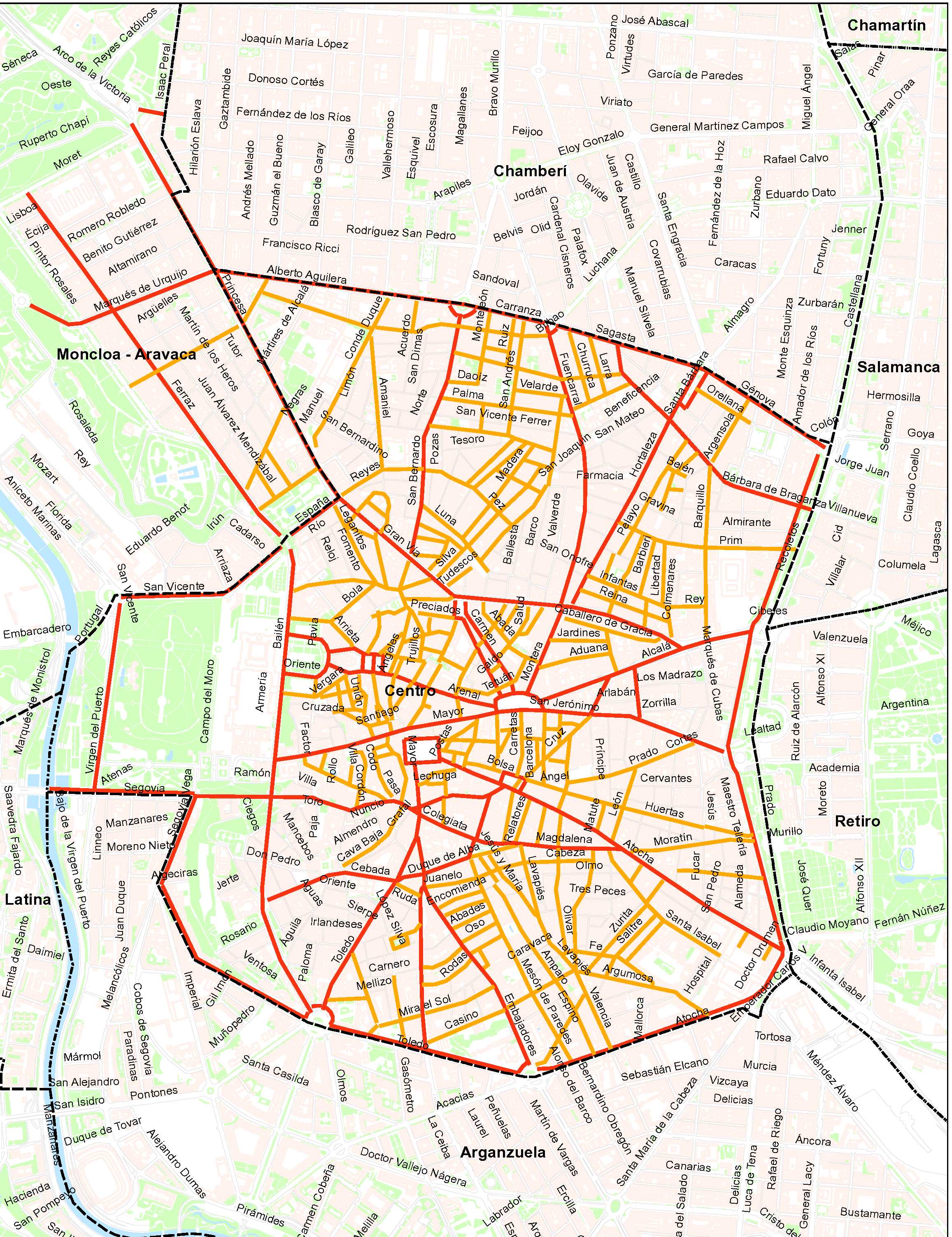 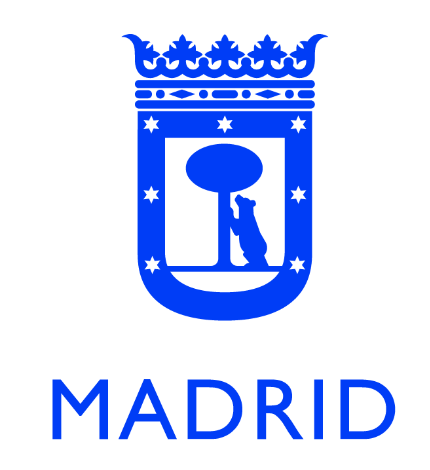 Centro
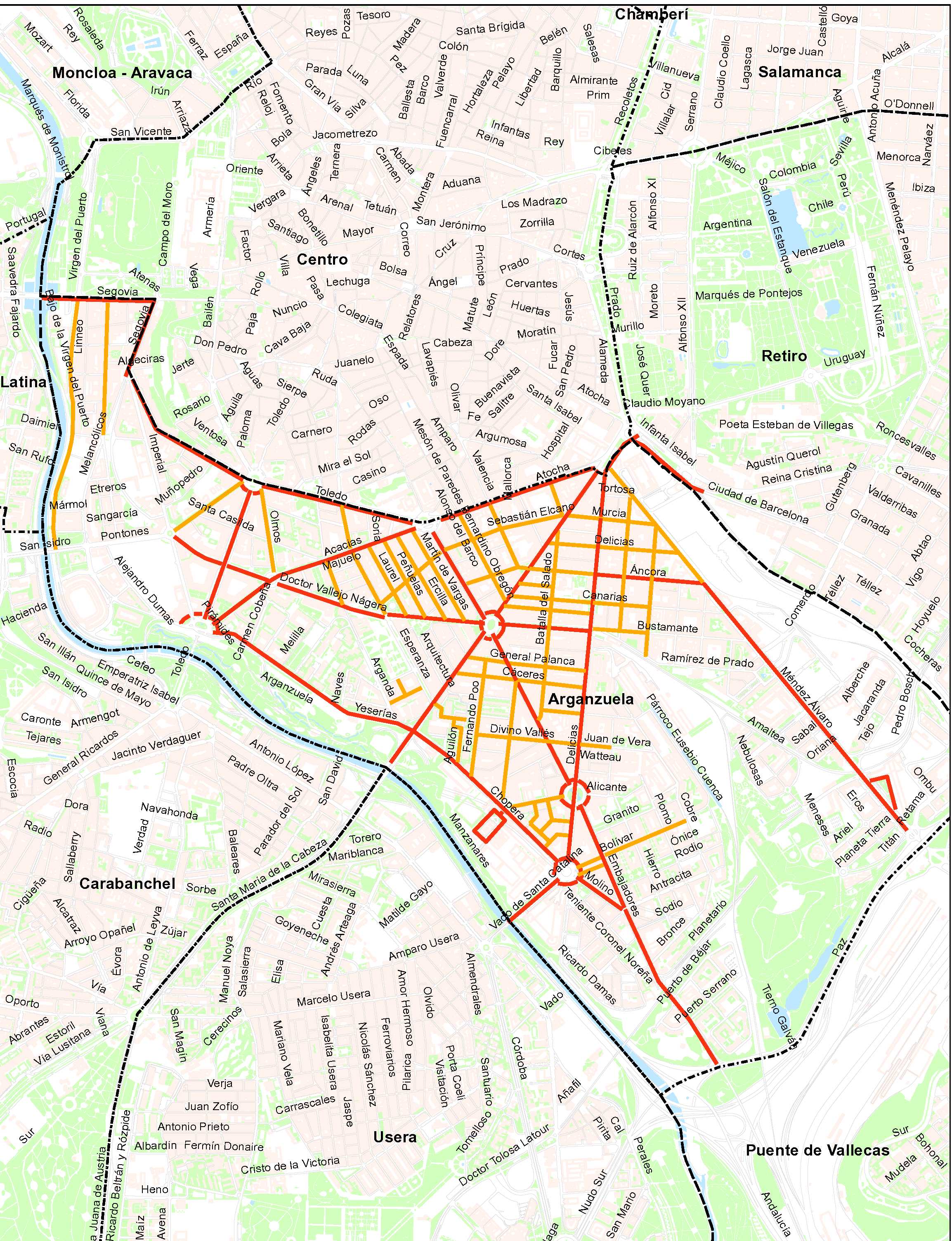 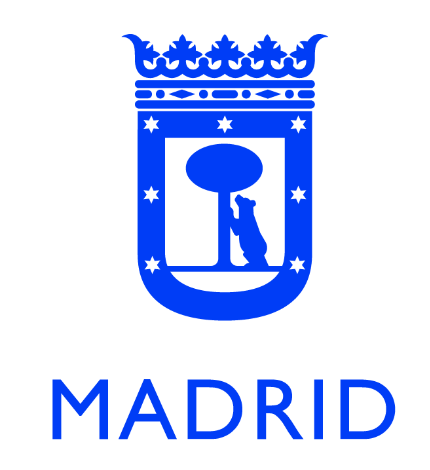 Arganzuela
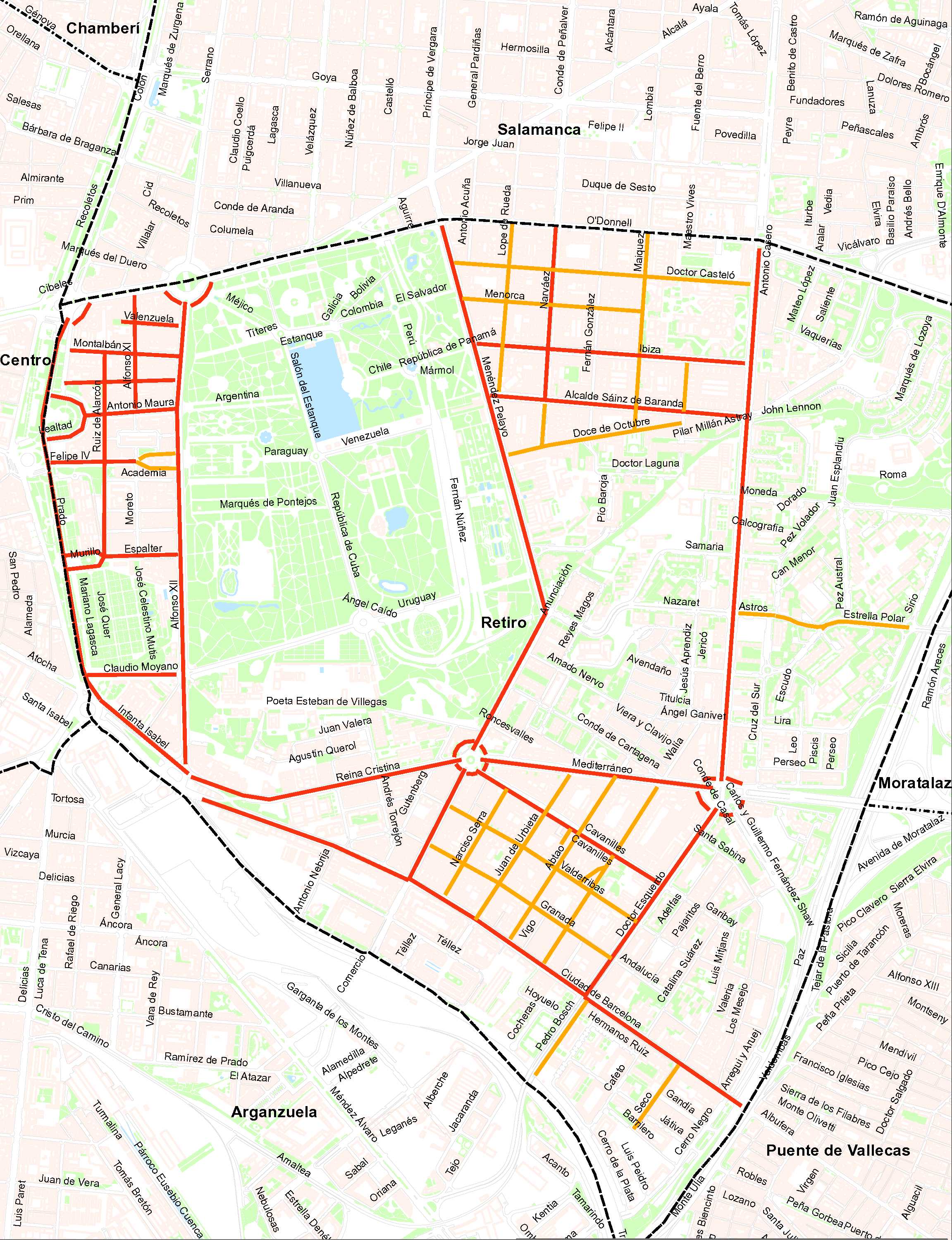 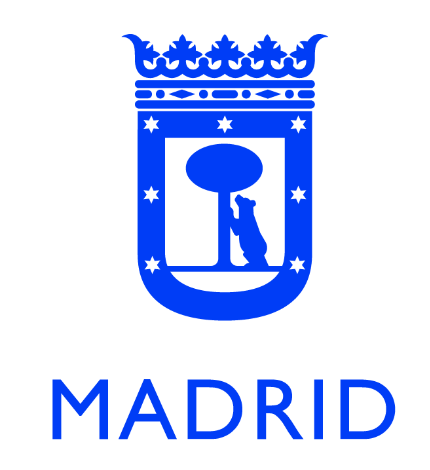 Retiro
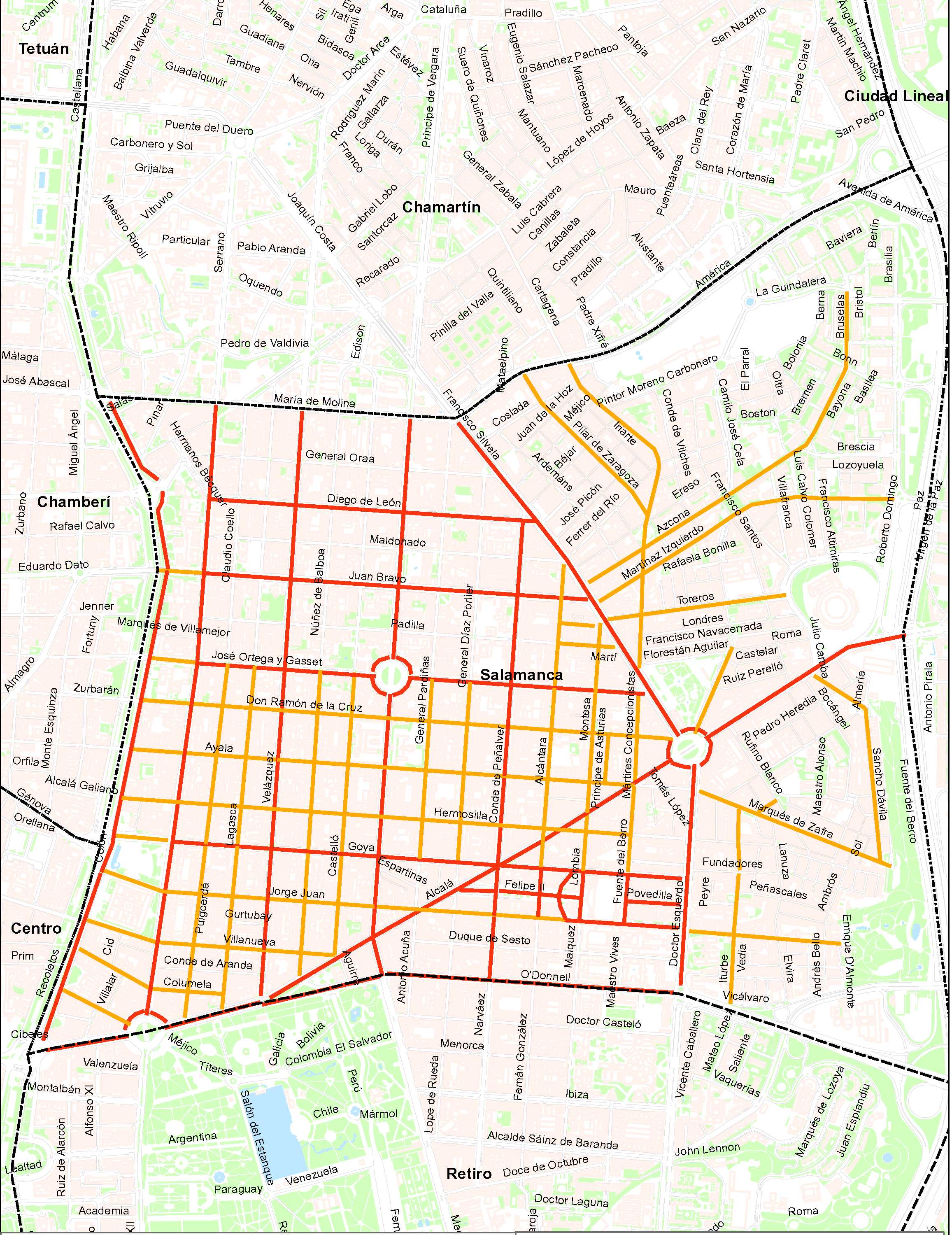 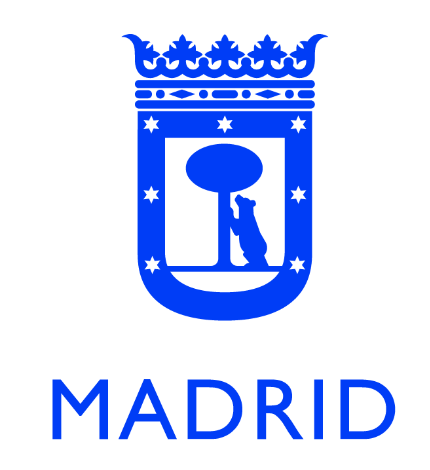 Salamanca
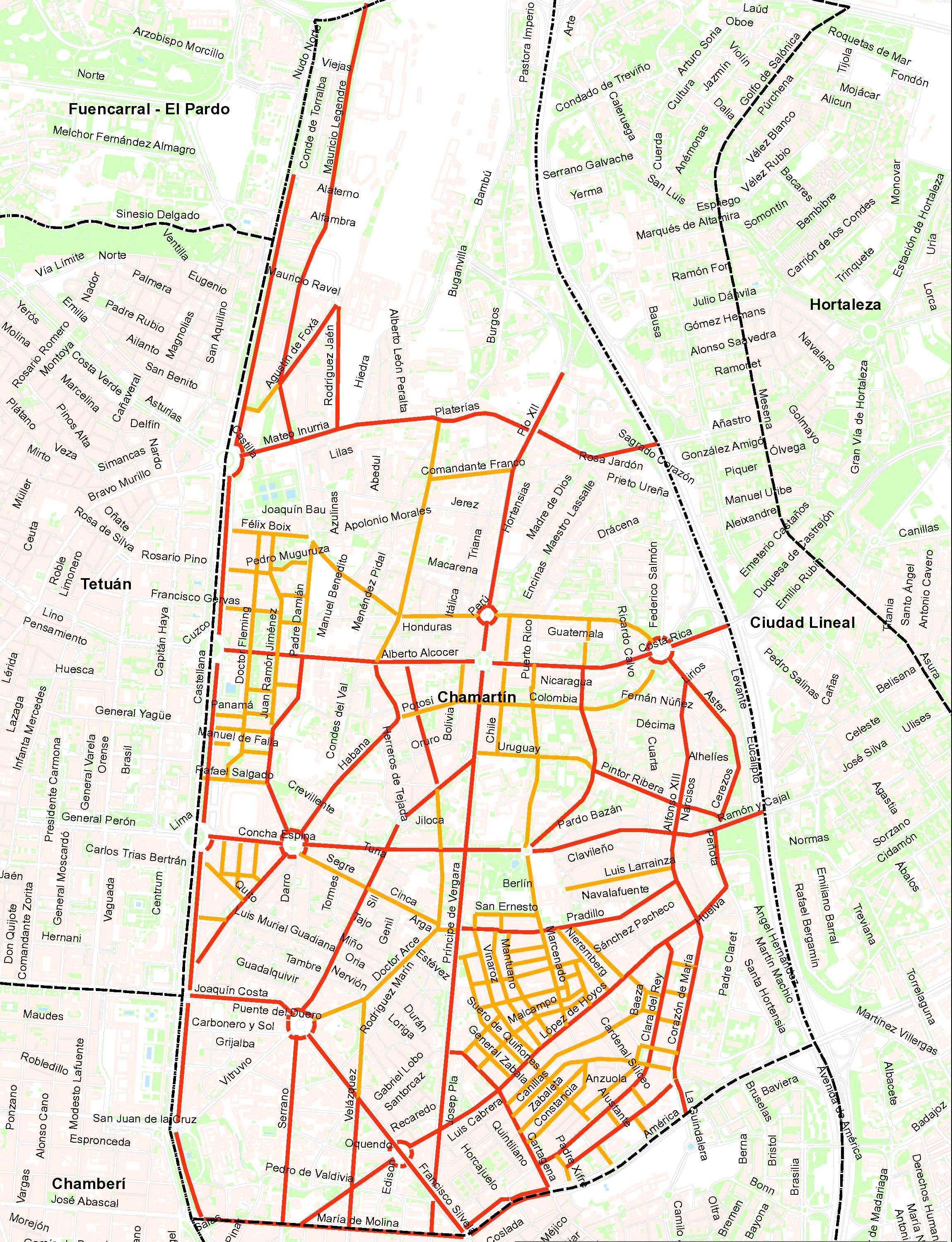 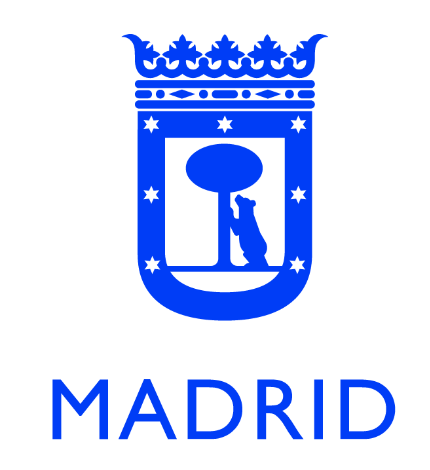 Chamartín
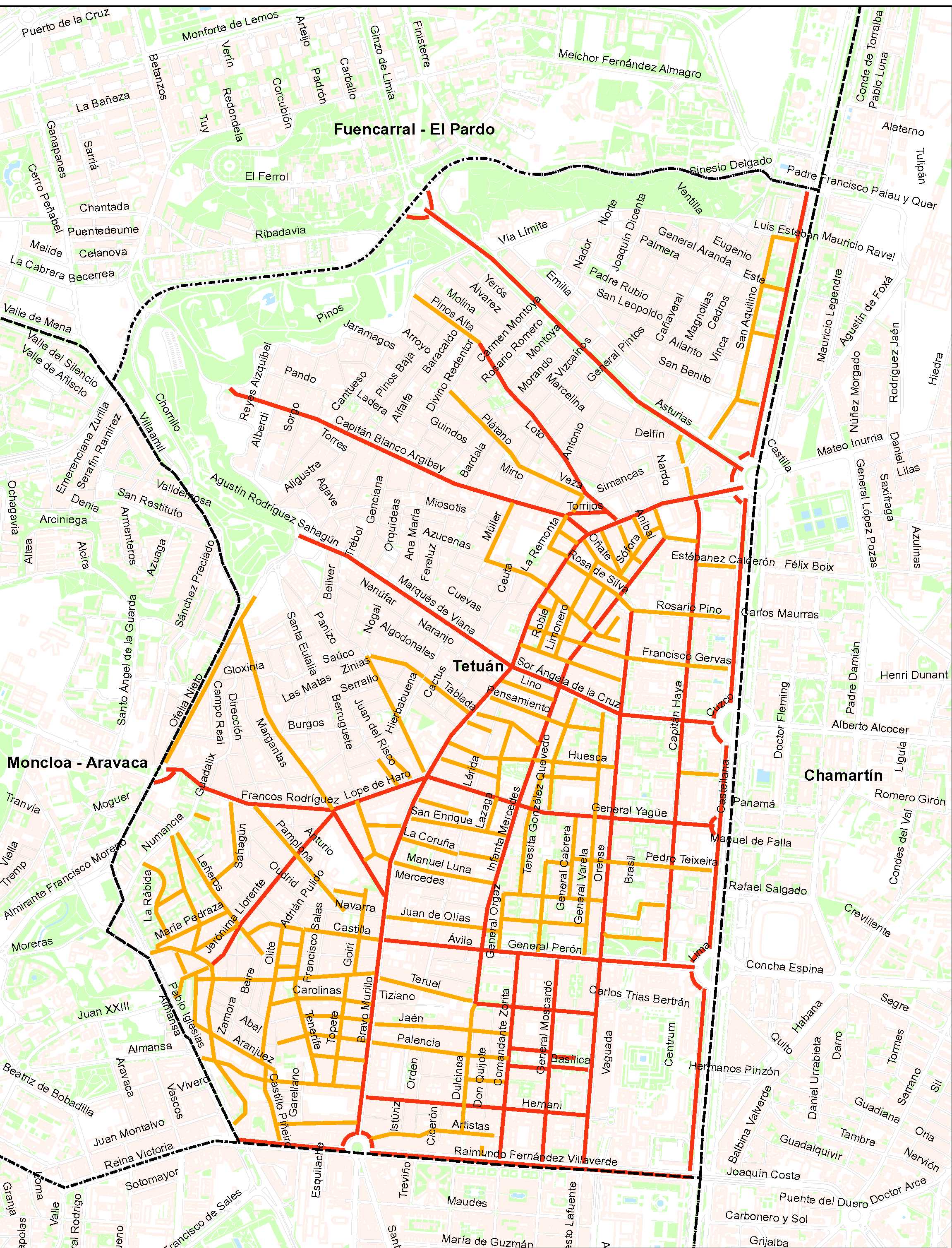 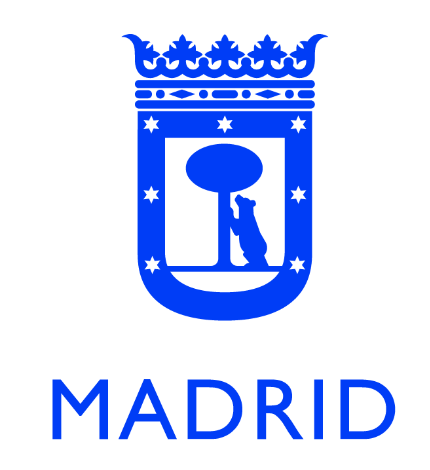 Tetuán
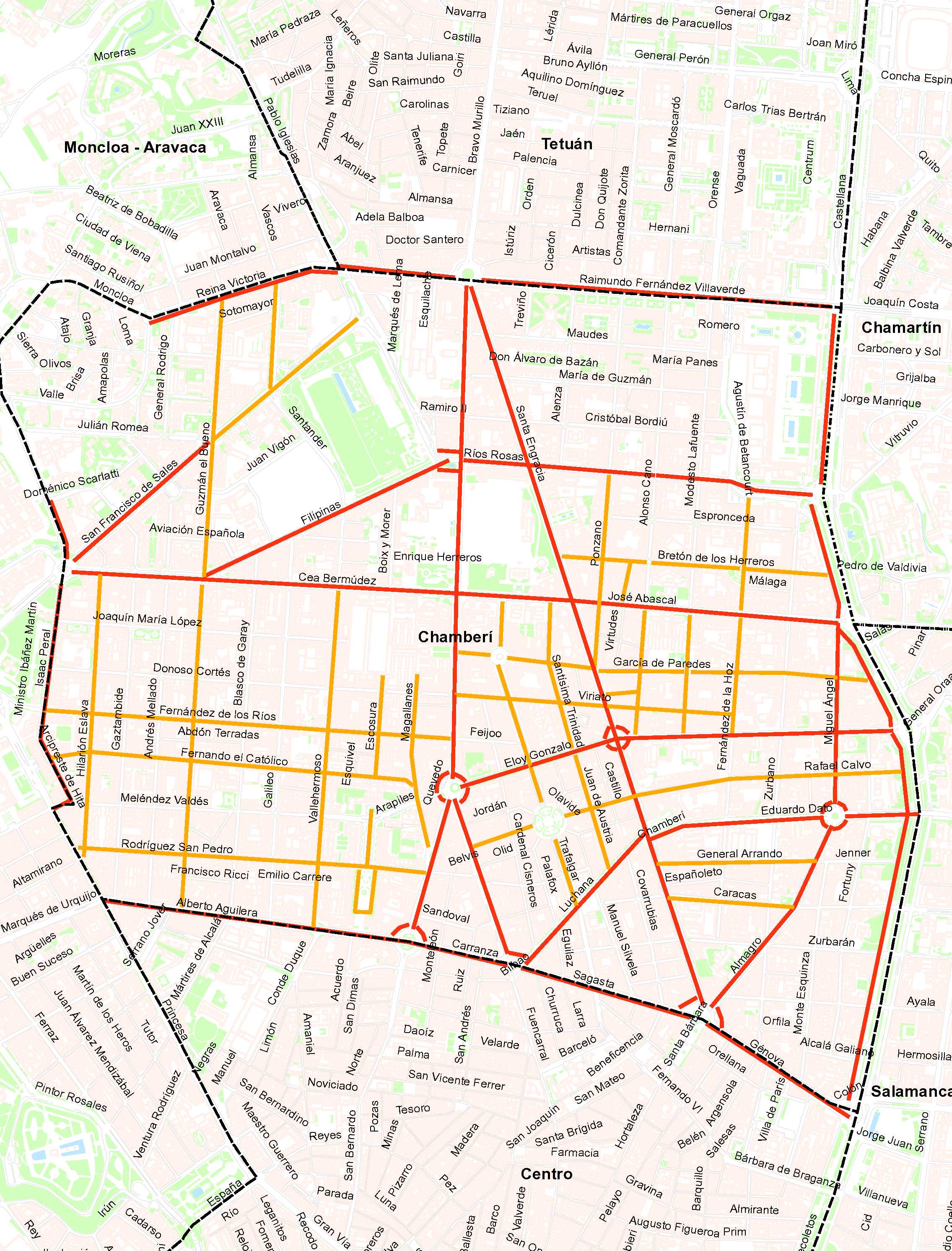 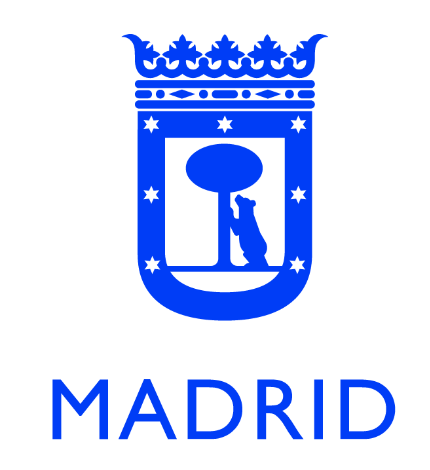 Chamberí
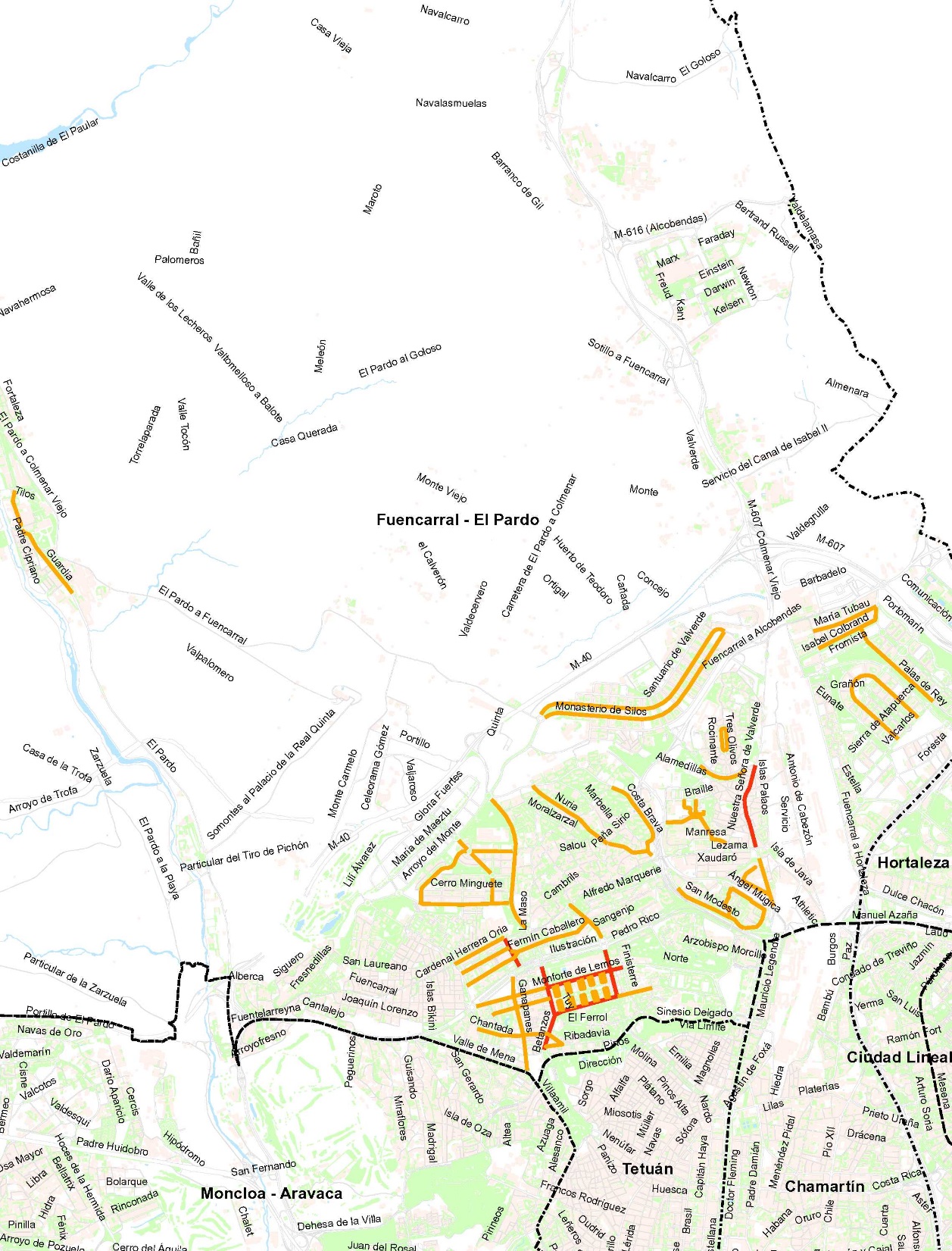 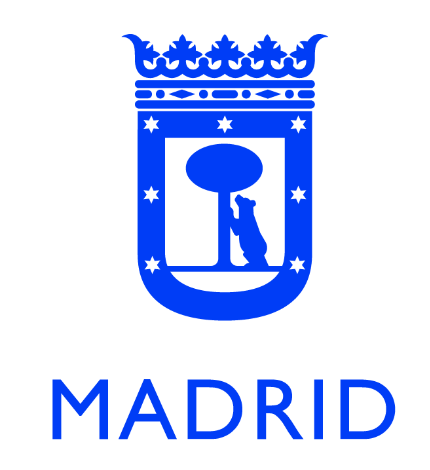 Fuencarral
El Pardo
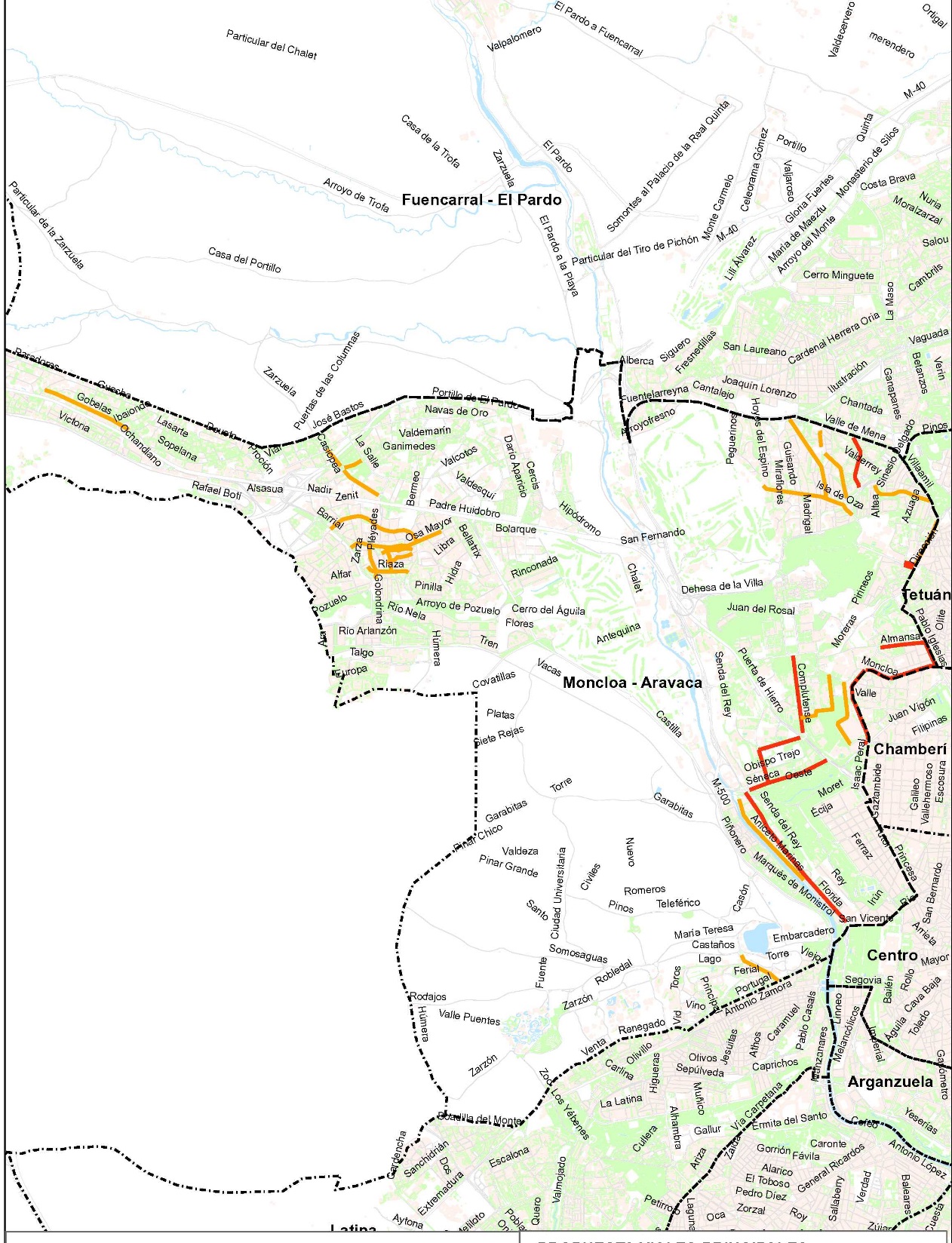 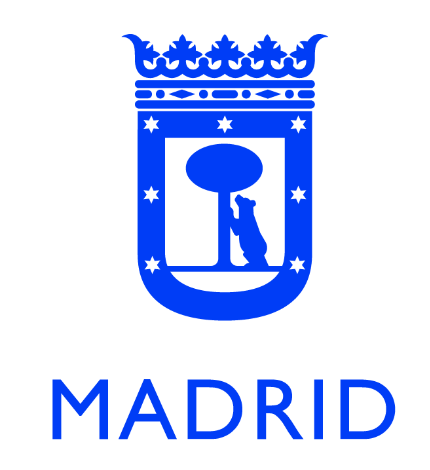 Moncloa
Aravaca
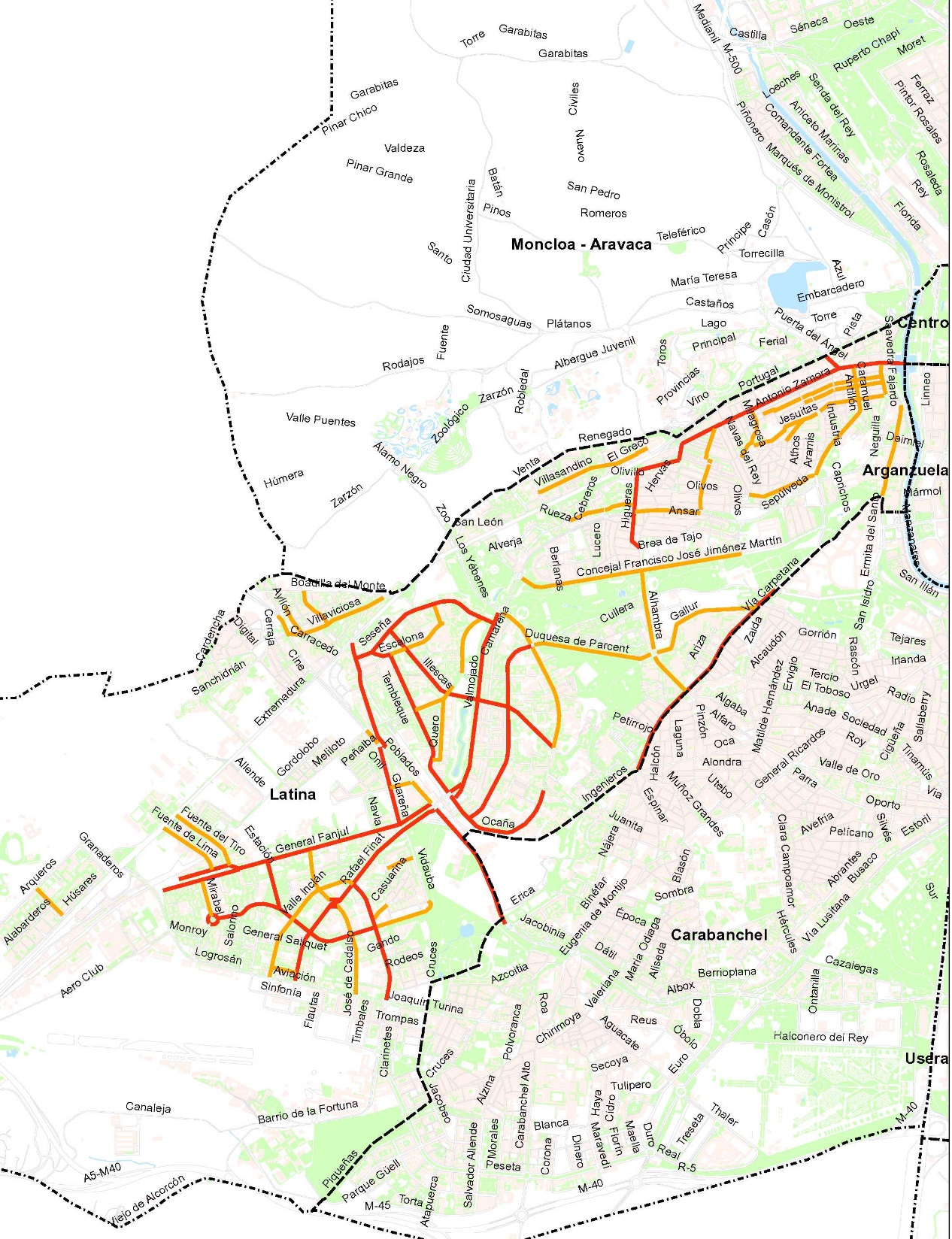 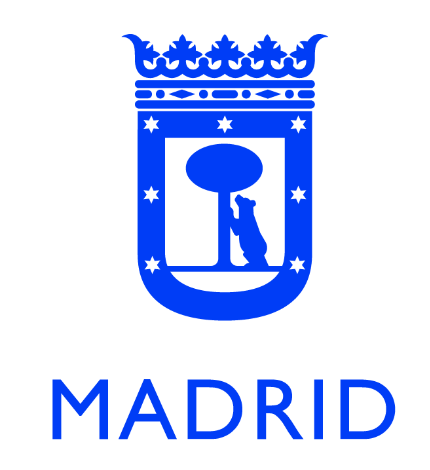 Latina
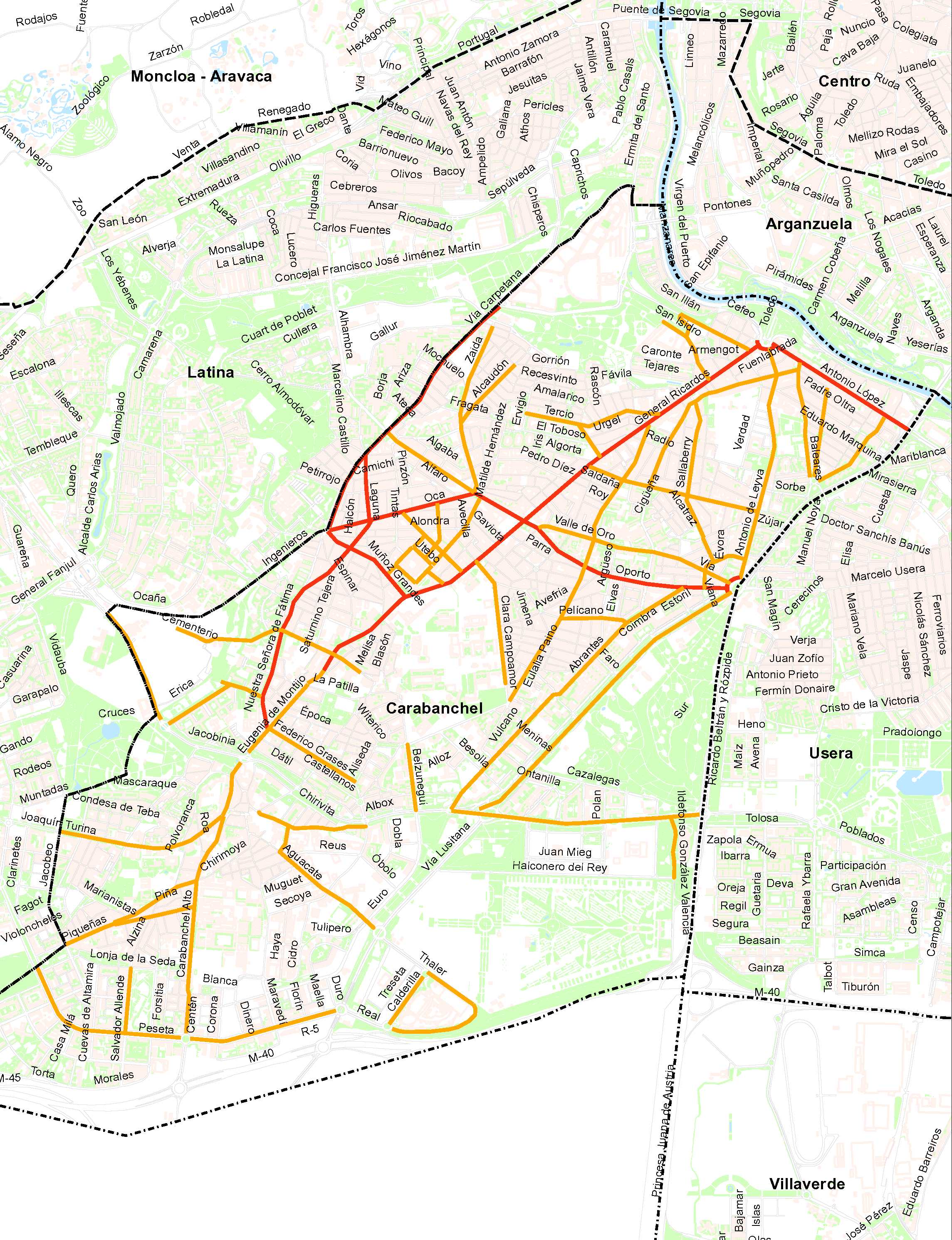 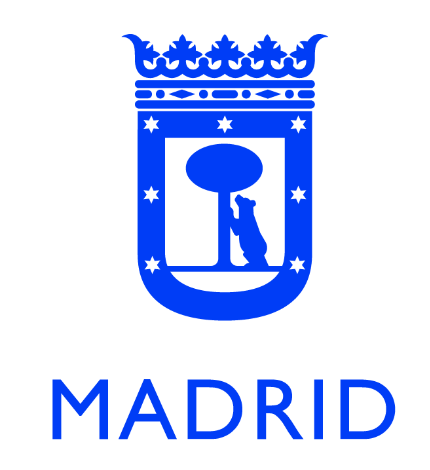 Carabanchel
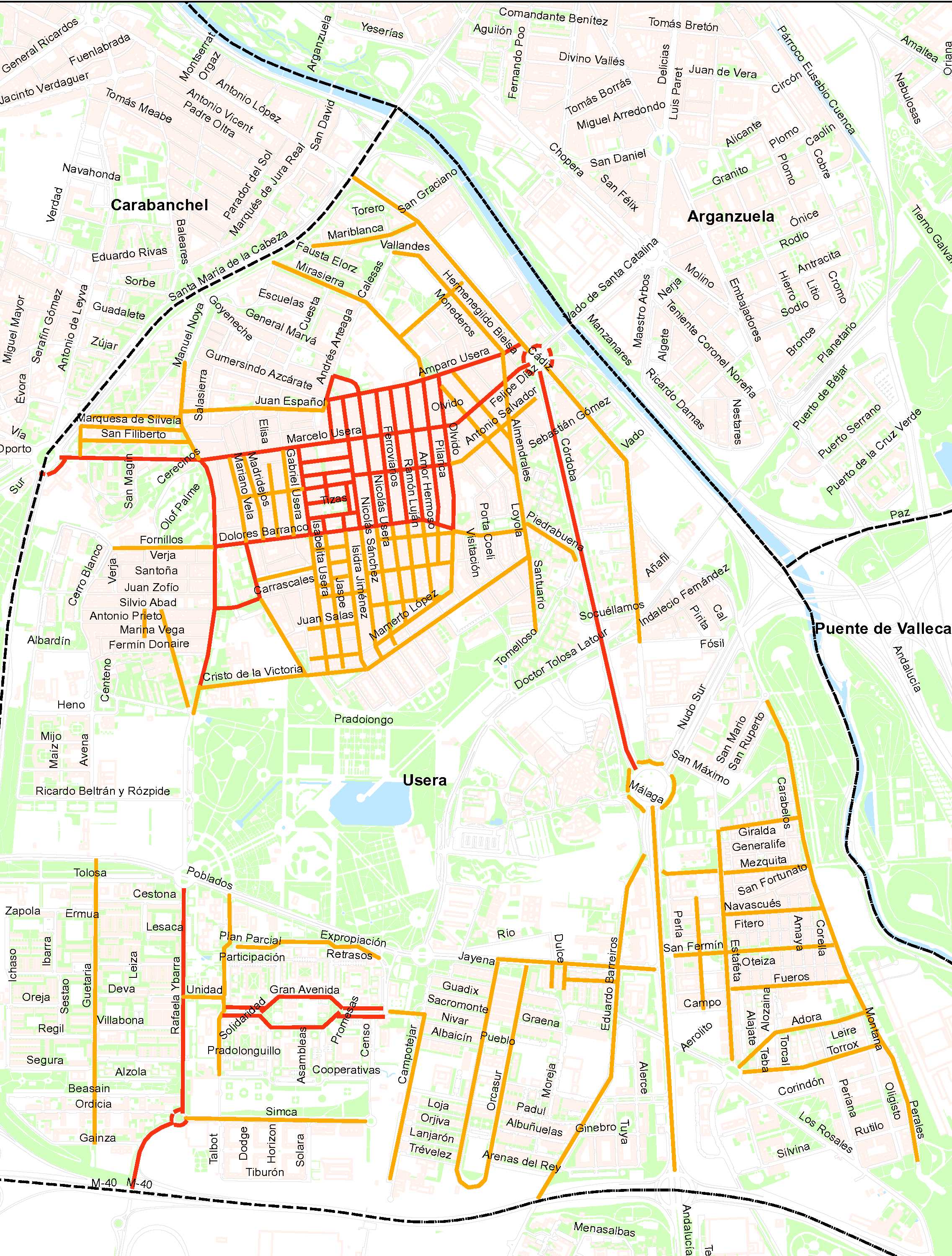 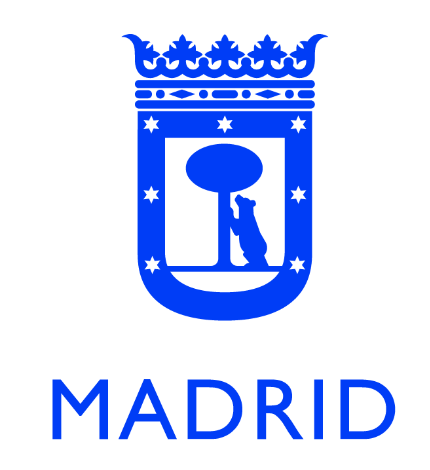 Usera
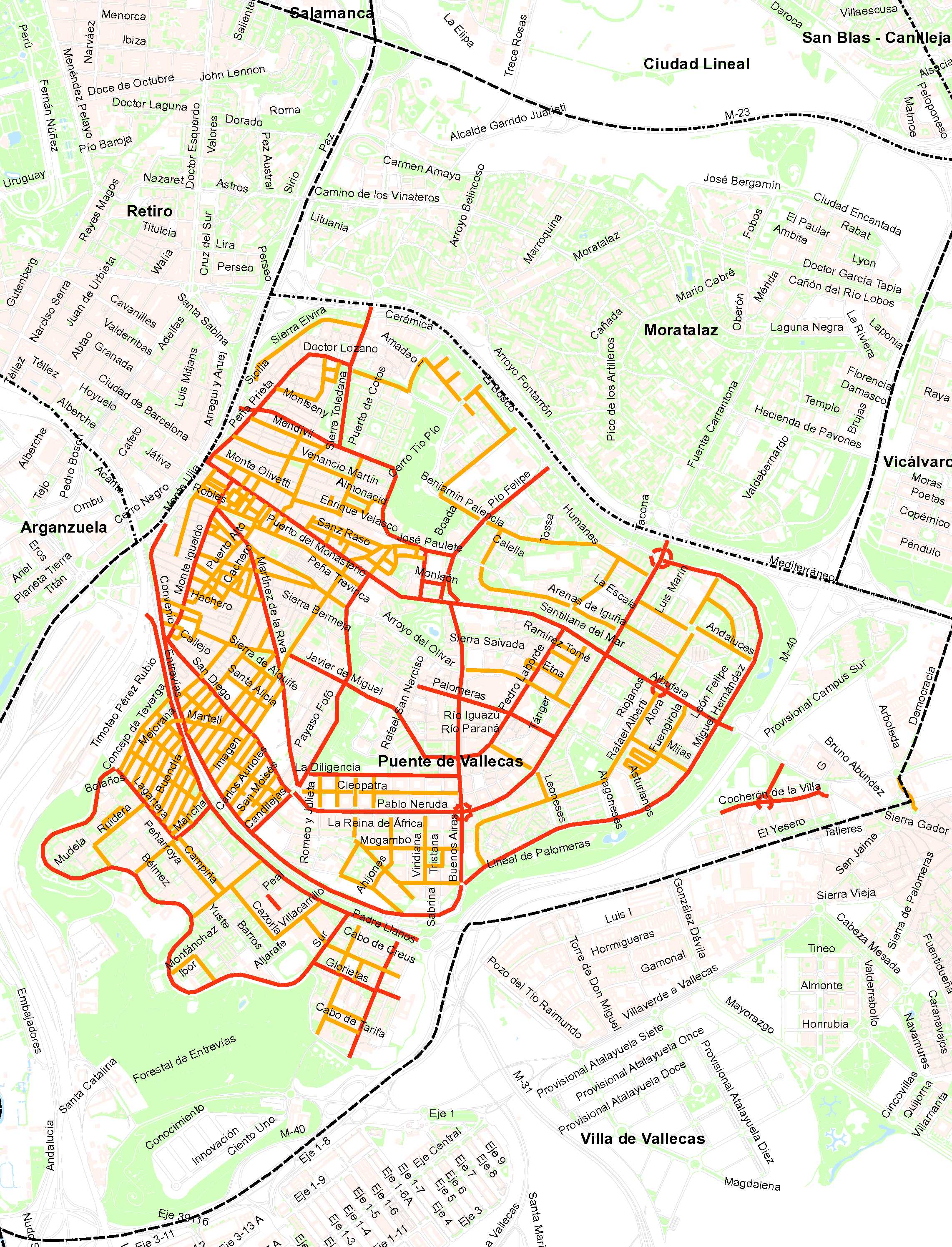 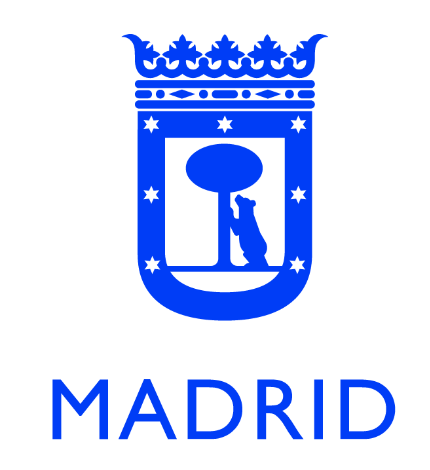 Puente de
Vallecas
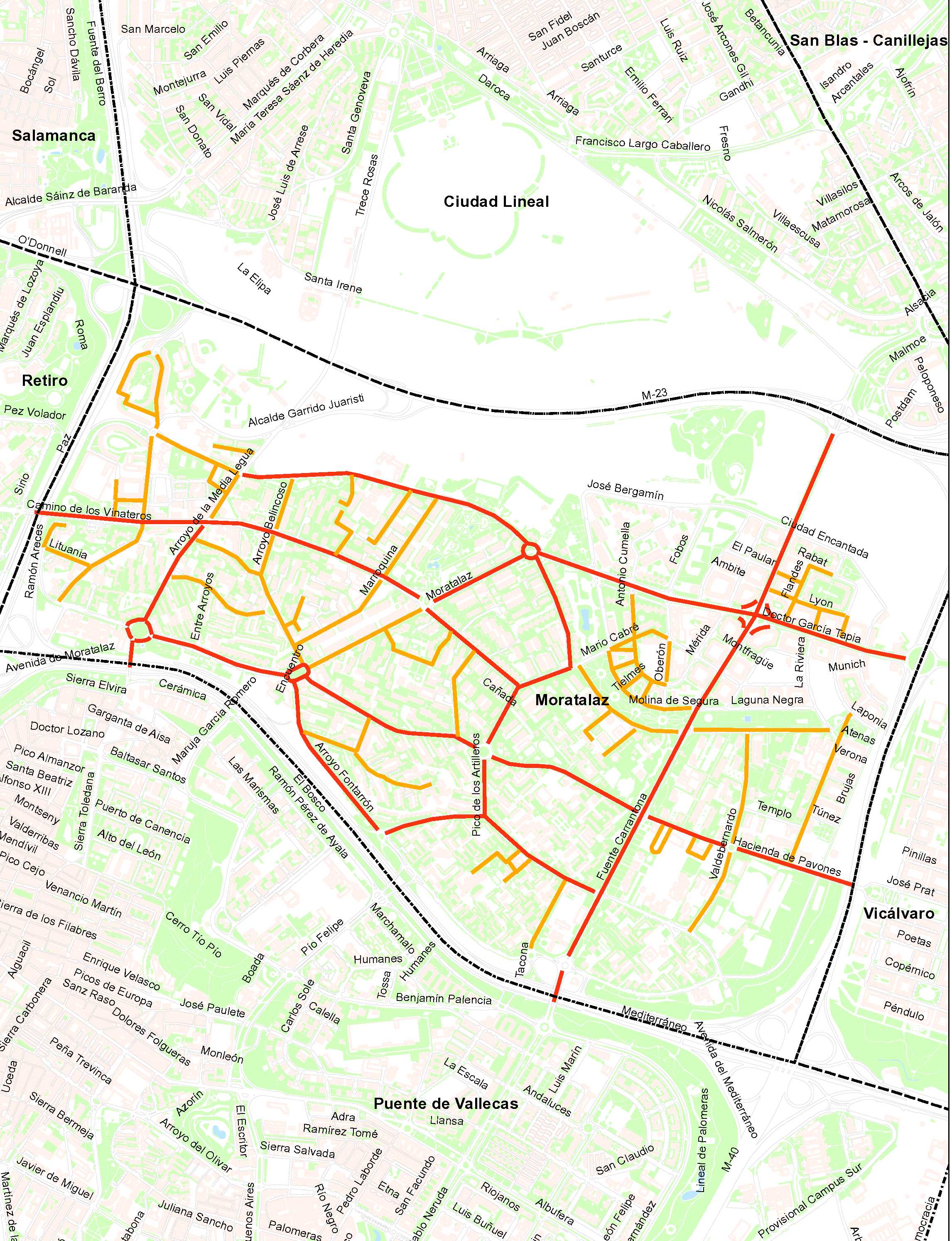 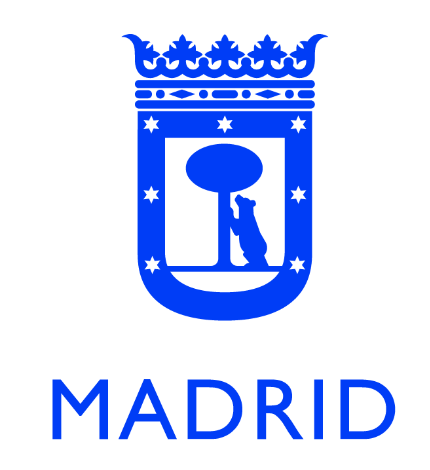 Moratalaz
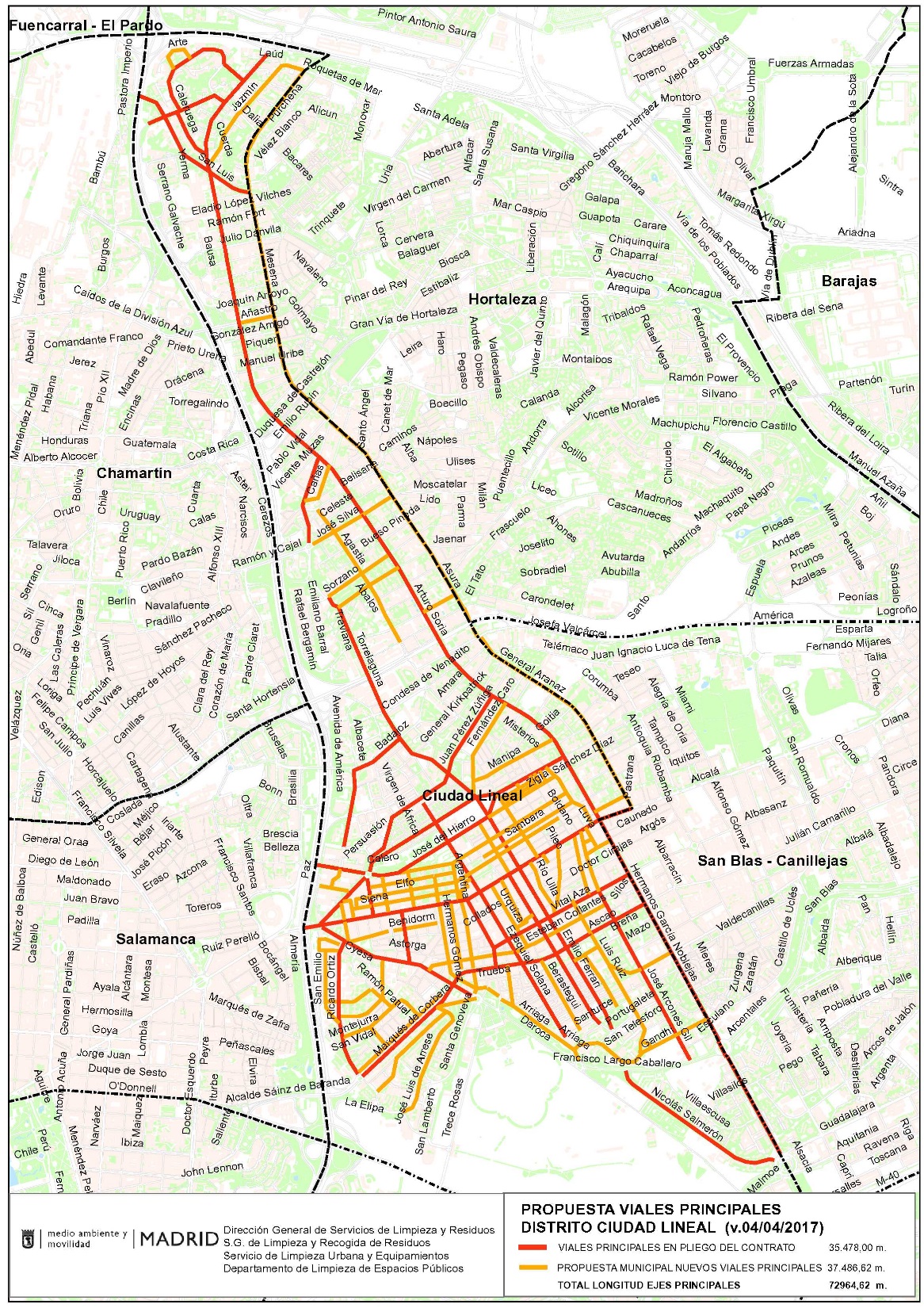 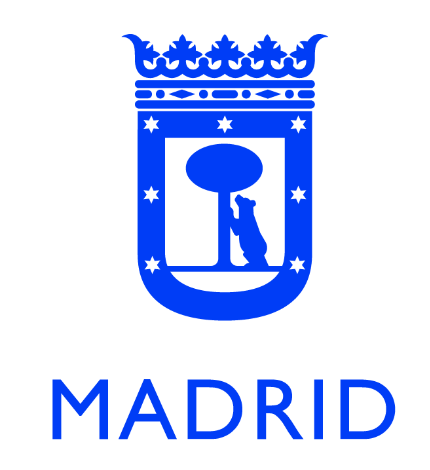 Ciudad 
Lineal
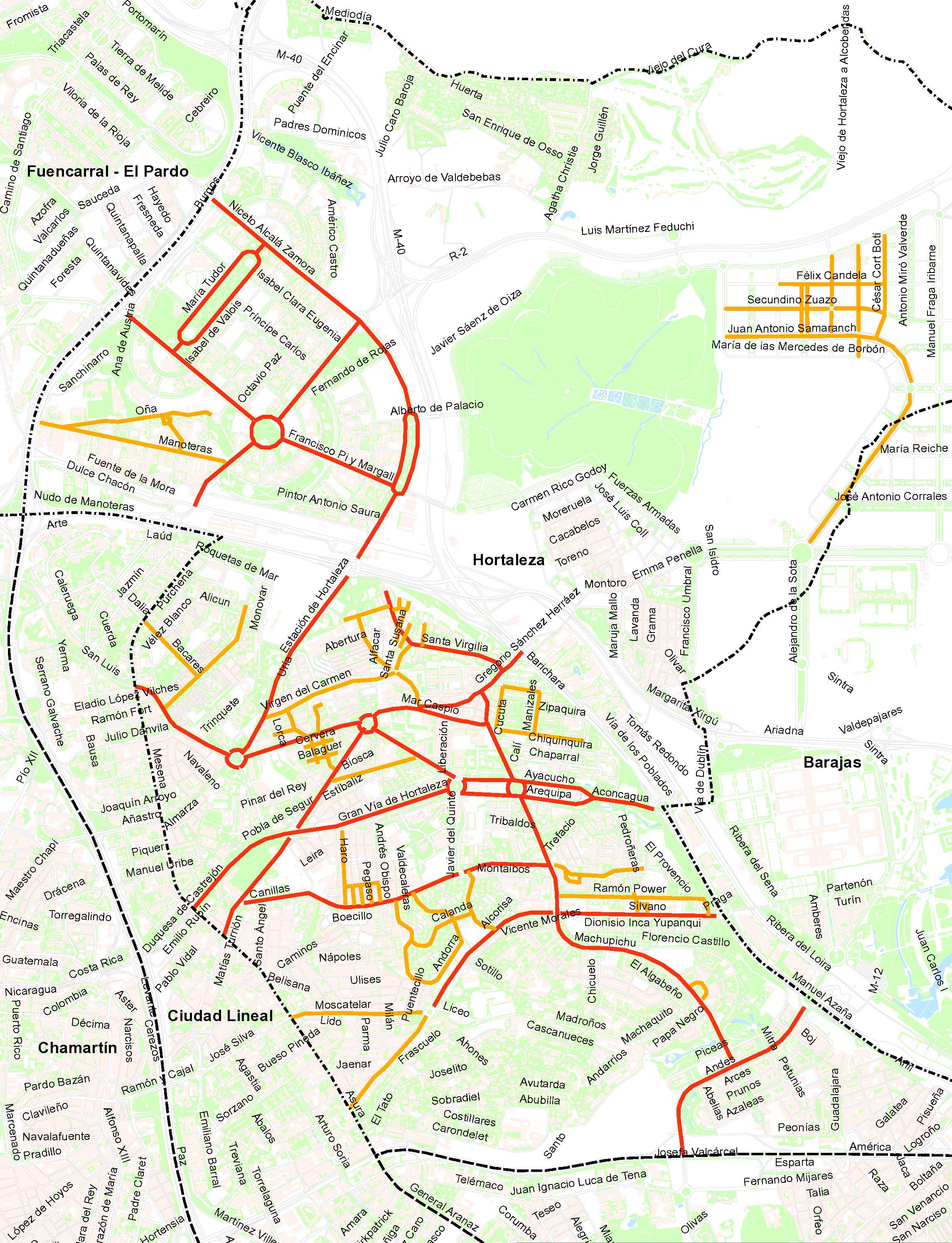 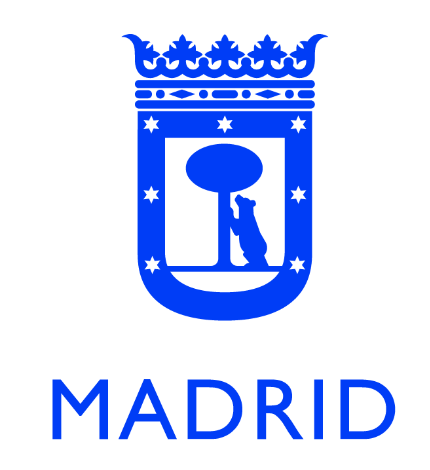 Hortaleza
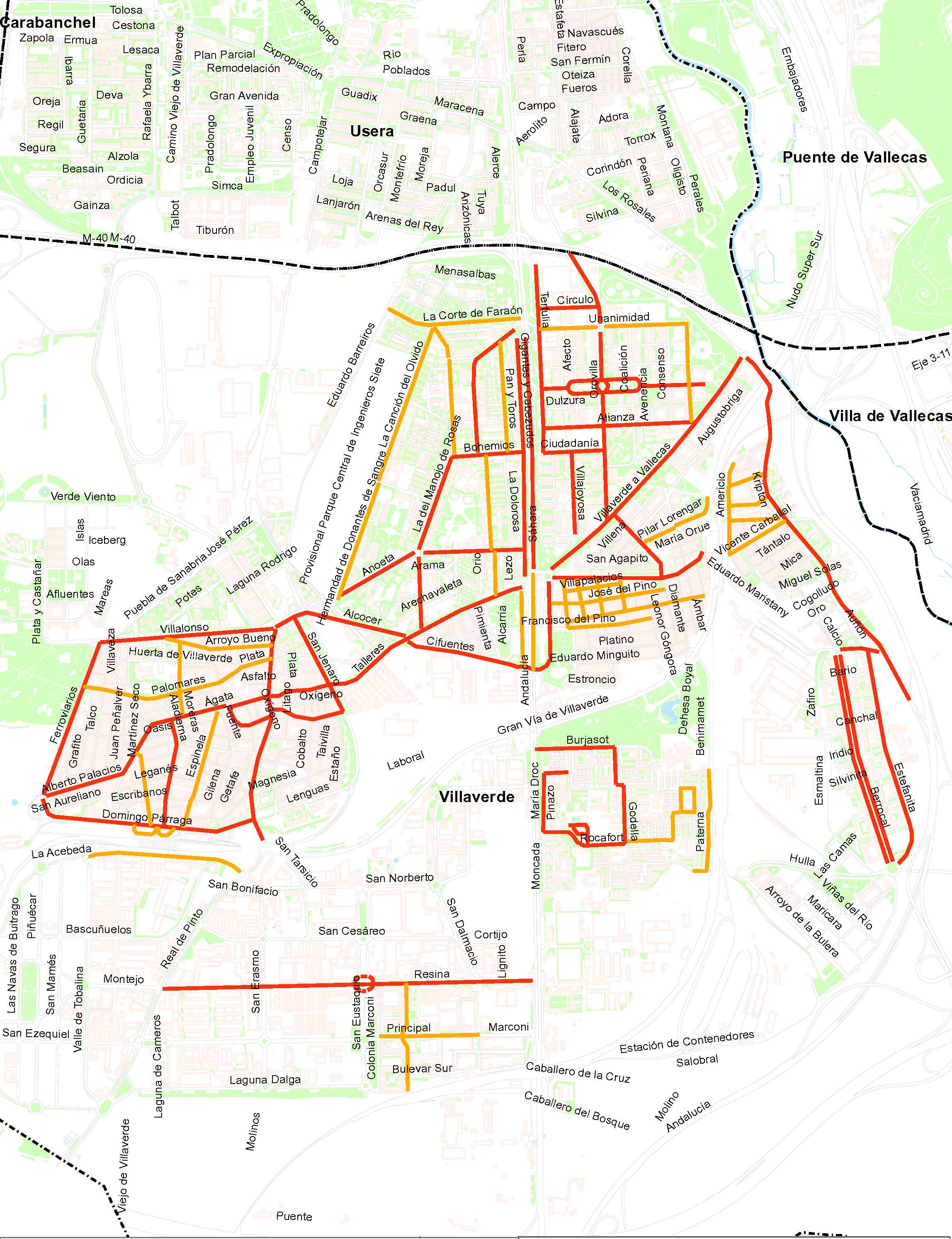 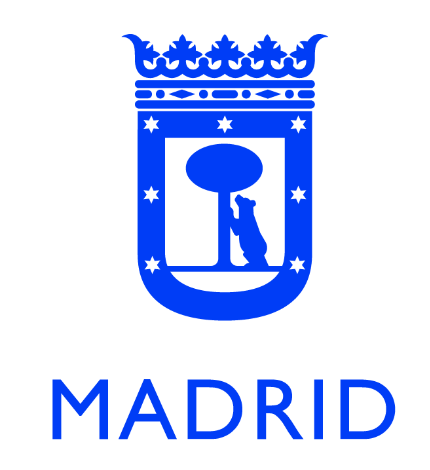 Villaverde
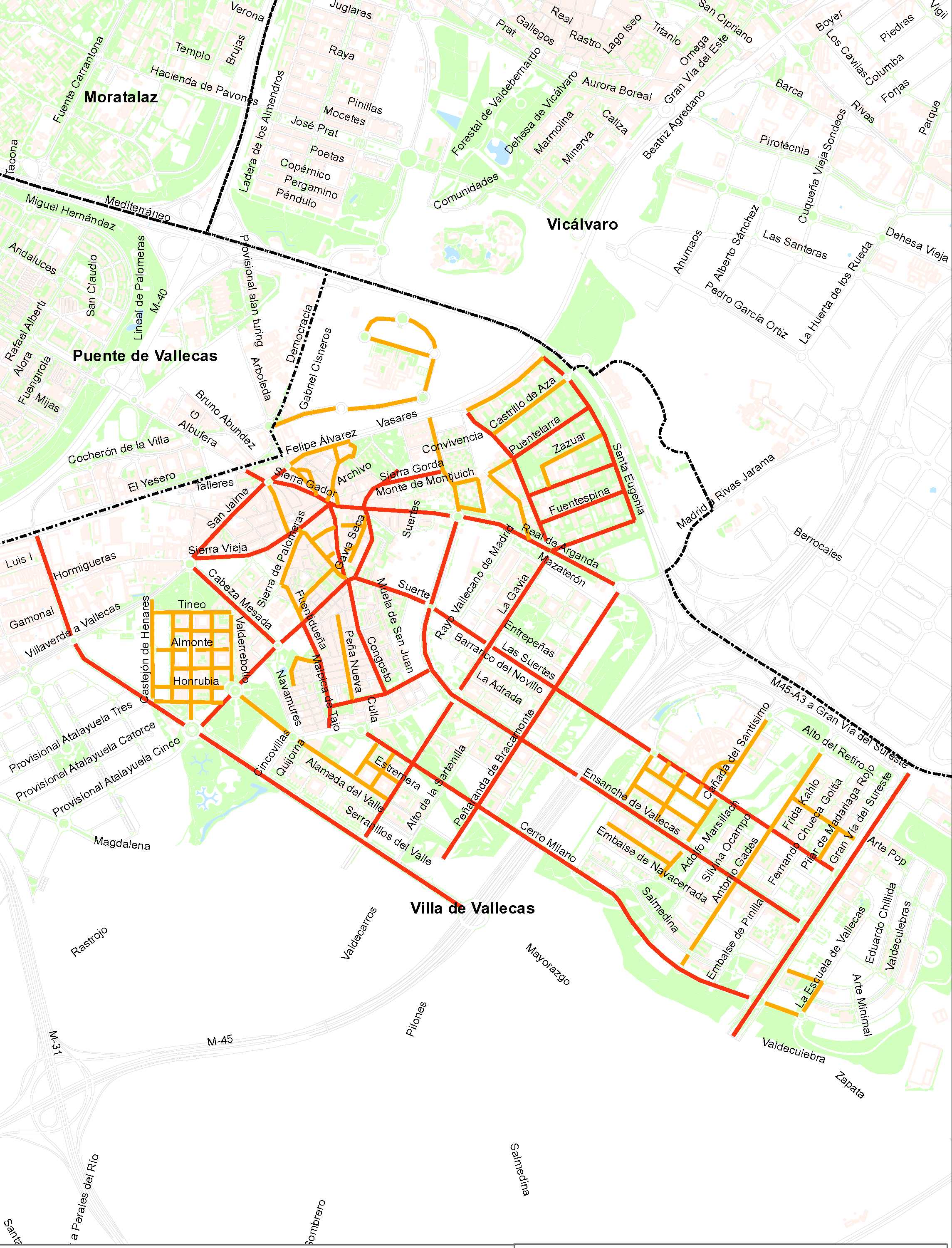 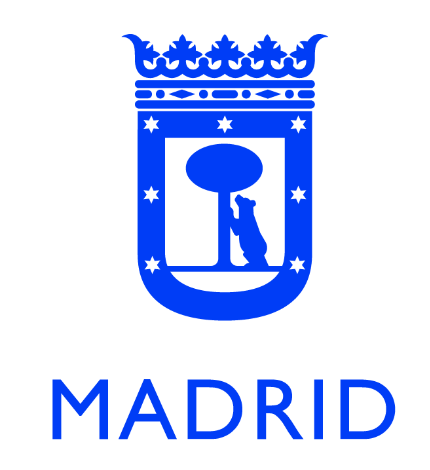 Villa de
Vallecas
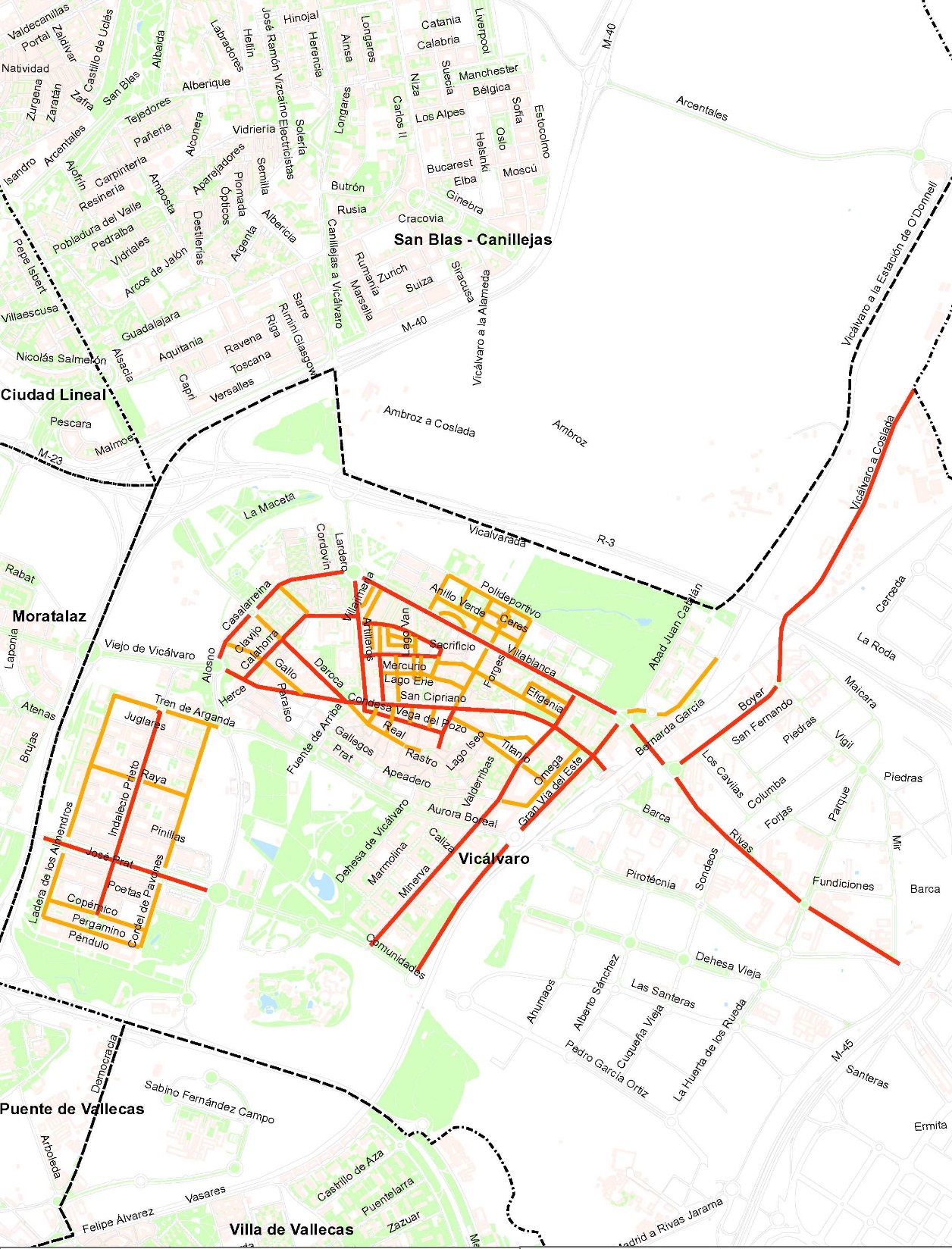 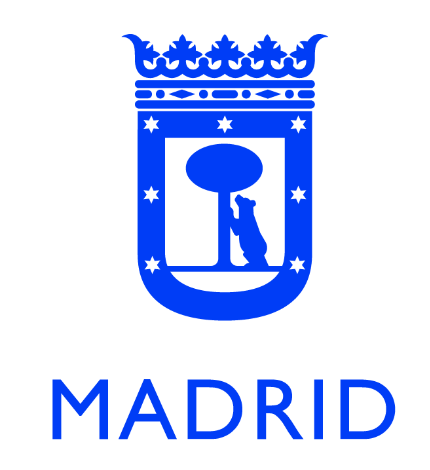 Vicálvaro
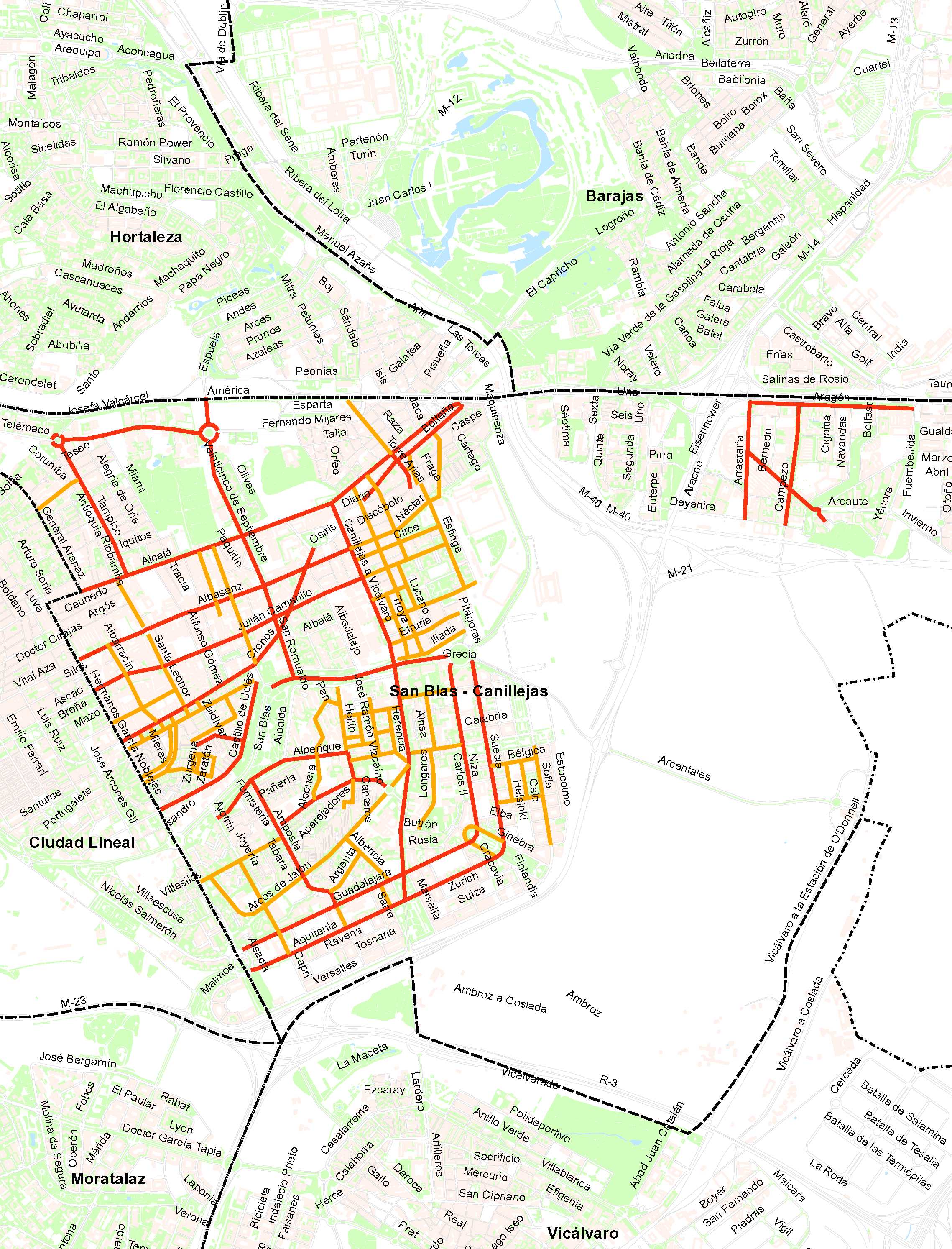 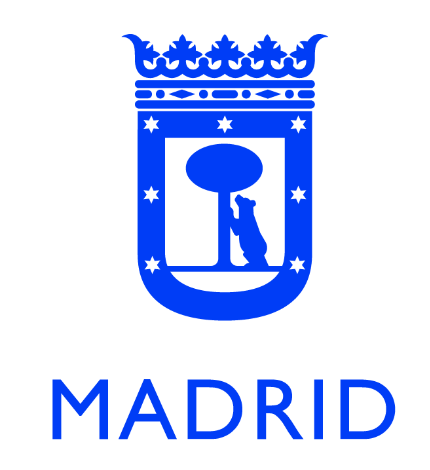 San Blas
Canillejas
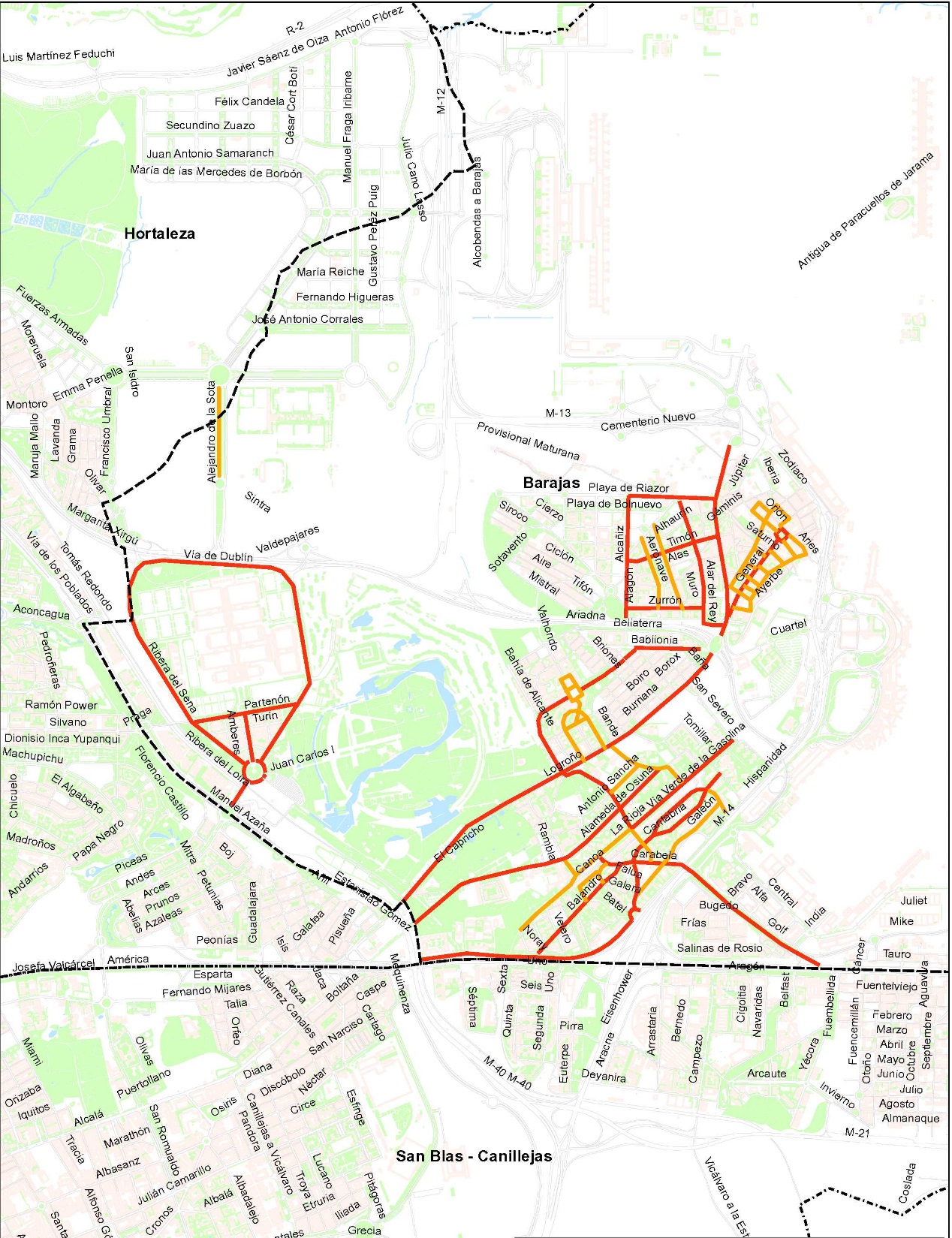 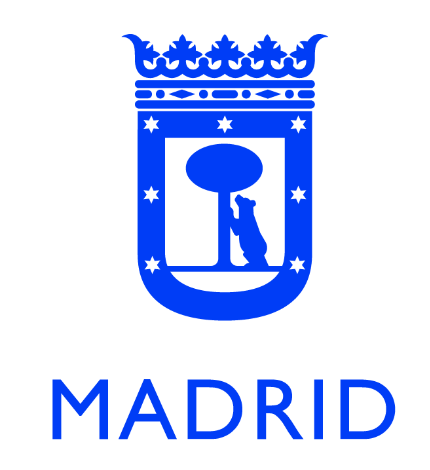 Barajas